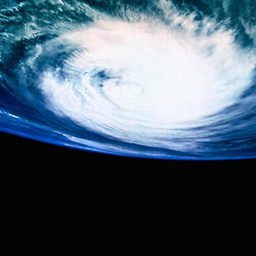 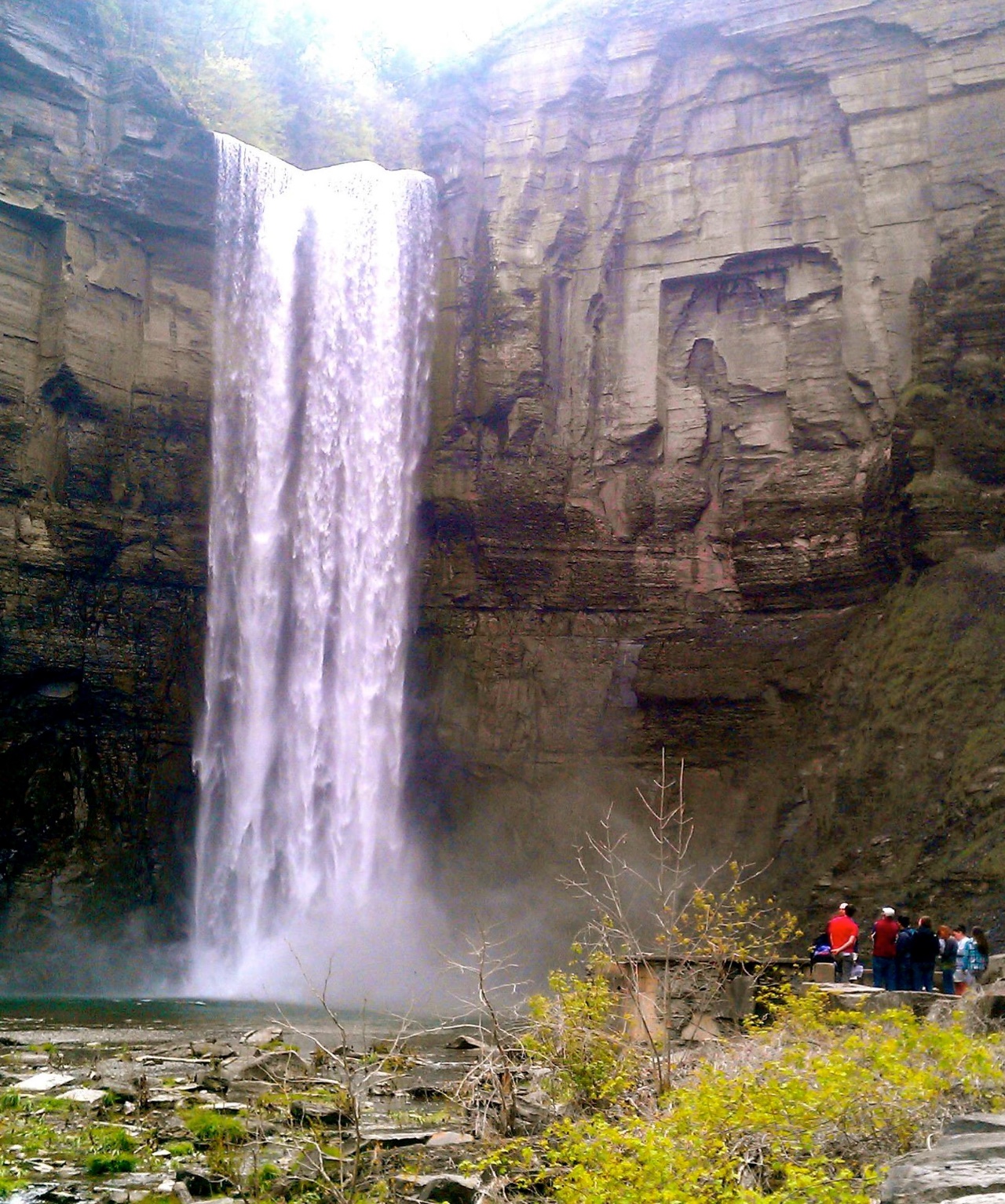 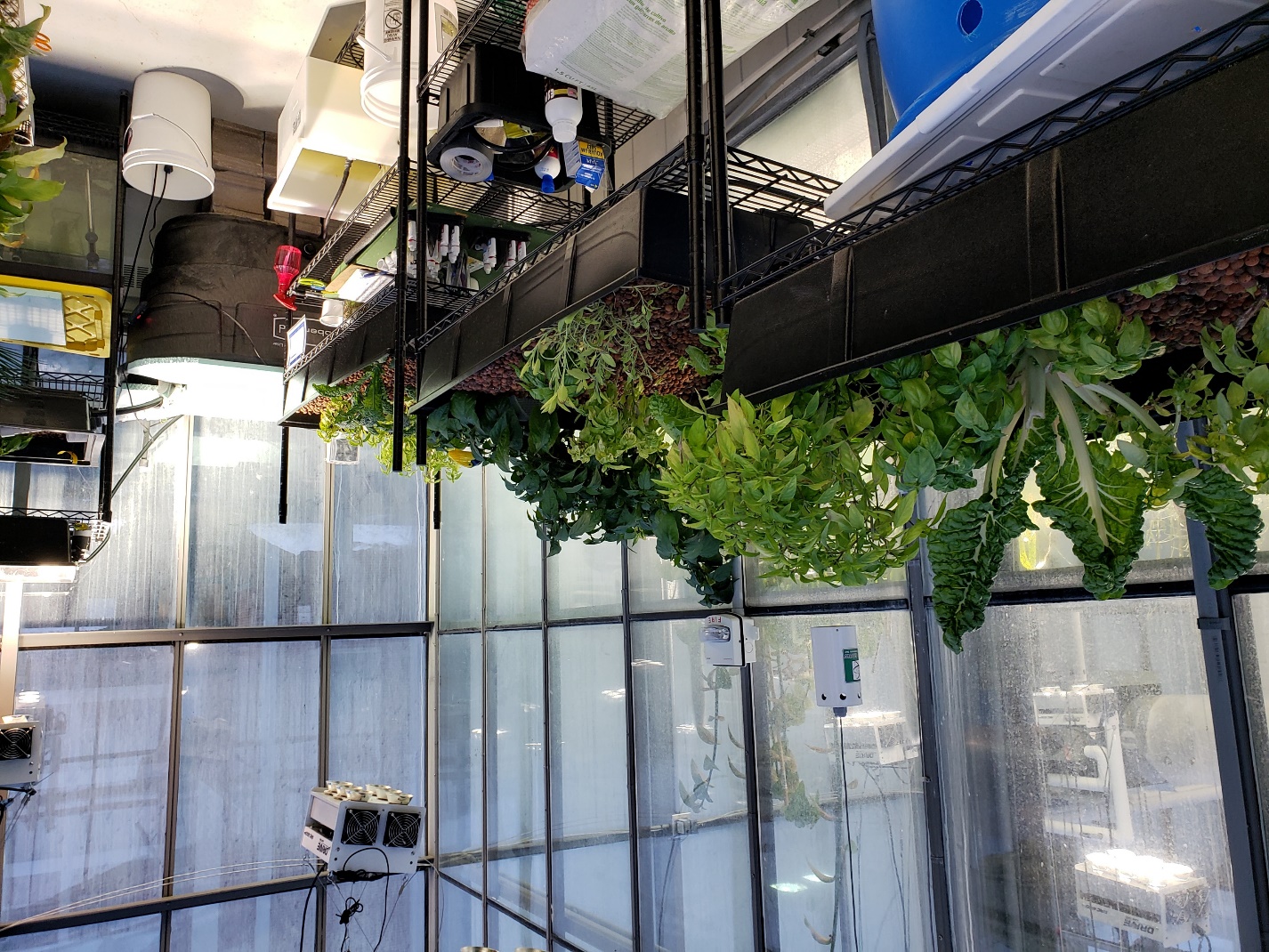 ENVS Courses Spring 2022
Advising and Registration
ADVISING appointments                      Oct 18 – Nov 1… please sign up EARLY!!

ON-LINE REGISTRATION begins Nov 2 Come prepared to advising appointments
Check out the “For Current Students” section of the ENVS website for FAQs
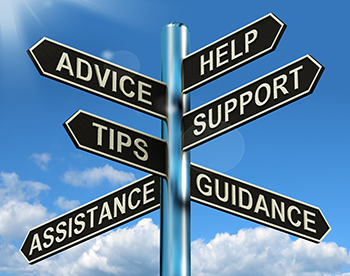 Listen to, and network with, a panel of alumni discuss their post-Ithaca College experiences
How can you make the most of your IC education?
Get ideas for your own experiences/ internships/ jobs/ post-graduate education
Opportunity for students to ask questions in Breakout Rooms 

Monday, November 15, 6-7:30 pm
https://ithaca.zoom.us/j/97719465843?pwd=RUh2c0hzUWlDandRelUwRHA4SFhsUT09
  
 n
ENVS Career and Networking
ENVS 104Gardening Principles & Practices
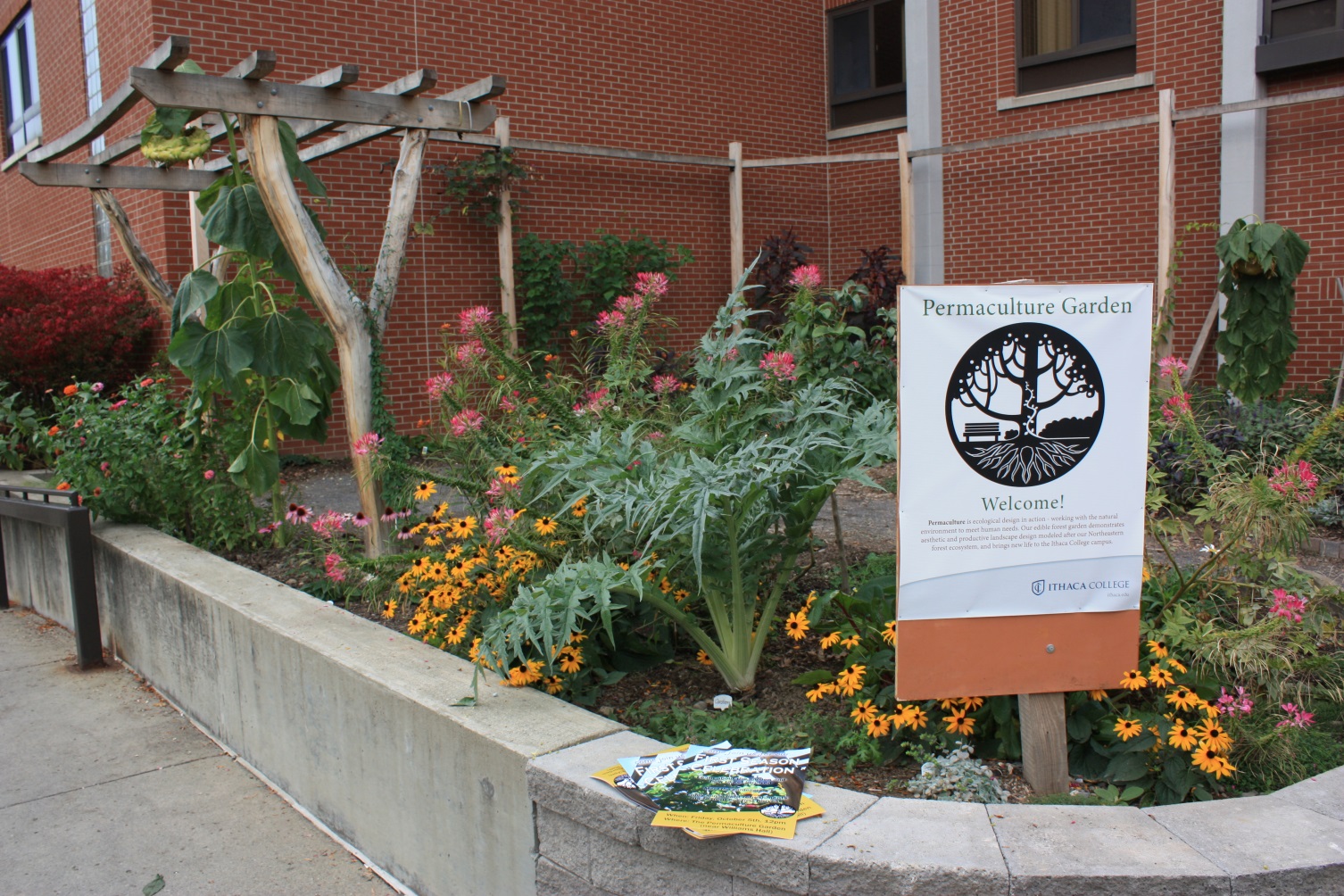 Anne Stork
Spring Semester Block II 
Fridays 10am-noon
1 credit, pass/fail
Learning outdoors in the organicand permaculture gardens, thishands-on course will introduce you to working with soil and plants, and to learning how to grow your own food that is friendly to the earth.


If you are interested in being a course assistant for this class please contact Anne at astork@Ithaca.edu.
ENVS 110 The Environmental Crisis
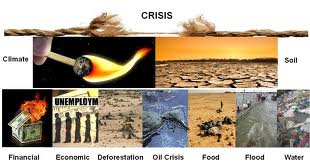 Praneeta Mudaliar and Susan Allen
MWF 10-10:50 or MWF 1-1:50 pm
3 credits
This course will empower you to be an active participant in the global community 
It will discuss current environmental issues, including global climate change, air and water pollution, deforestation, energy, waste, and more.
ENVS 112Sustainability Principles & Practices
Paula Turkon
MWF 2-2:50 pm
   or 3-3:50 pm 
   3 credits
Does not fulfill ENVS major requirements
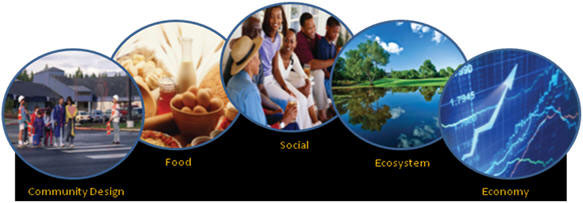 Uses systems thinking approaches to examine the connection between four primary components of sustainability: economic, environmental, social equity, and health.
Students will learn about sustainability practices on campus and in the community and propose sustainable solutions for various scenarios.
ENVS 119Intro to Environmental Humanities
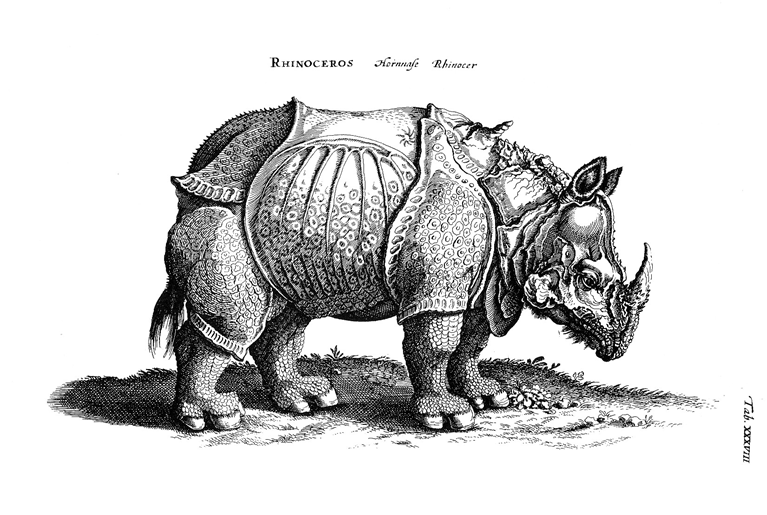 Michael Smith
MW 4 to 5:15 pm with Lab on 	F 11 to 11:50 am
4 credits
➲In this interdisciplinary course, we use the various humanities disciplines (literature, history, ethics, religion, art history) as lenses for examining human-environment interactions.  How do human values shape our perceptions of and actions toward the world around us?  How do we call upon these values and assumptions to tell stories about the world around us?
ENVS 121Introduction to Environmental Science
Anne Stork
TR 9:25-10:40 + lab
4 credits
Required for all ENVS majors!

We will use scientific principles to investigate the causes and solutions of a variety of environmental issues such as coral bleaching, ocean acidification, bioaccumulation of toxins, dead zones, impacts of invasive species on biodiversity and ozone effects on vegetation.
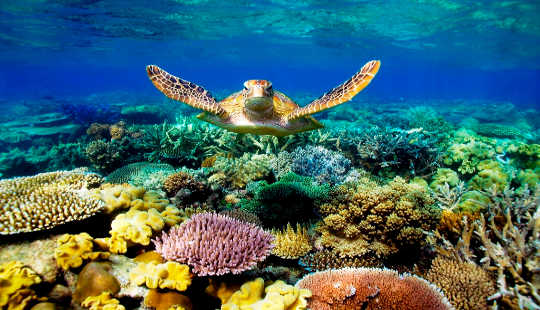 ENVS 220Human-Environment Geography
Jake Brenner
MWF 11-11:50 am or 12-12:50 pm
3 credits 
Prerequisite: Sophomore standing
Required for Environmental Studies majors
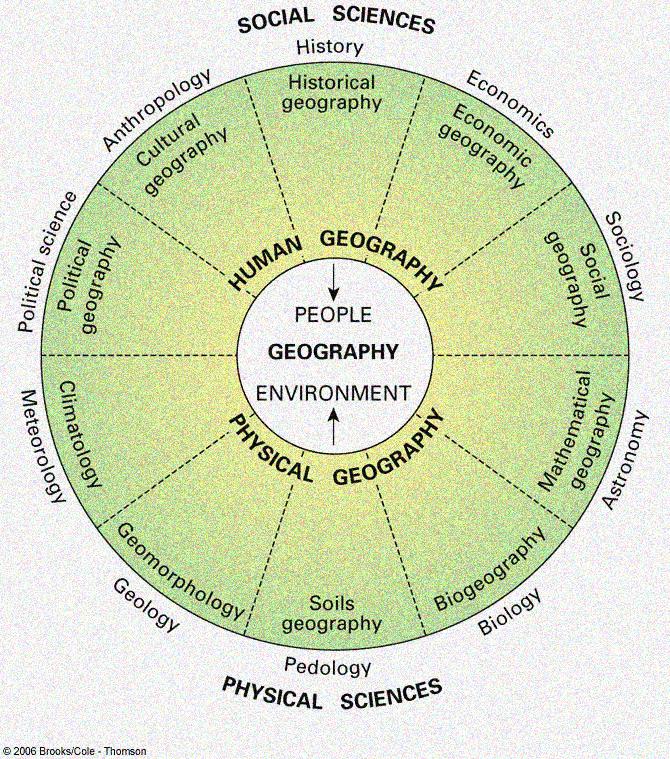 Learn about well-known environmental issues in terms of:
Space
Place
Scale
Globalization
History of American Environmental Thought (ENVS/HIST 270)
Michael Smith
TR 10:50-12:05 PM
3 Credits

Environmental History—What Is It?: illuminate the interplay between human history and natural history, examining many of the permutations of “nature’s role in American history.” 
Cultural Constructions of Nature:  illuminate the ways in which Americans’ thinking about nature and the environment has changed during the past several centuries, exploring the ways Americans have projected human values onto nature; e.g., why some people have described the forests as sanctu-aries and others have described them as “board feet.” 
Doing History: how do historians look at sources from the past (including the landscape) and use them to tell a story that both makes sense and is well-supported by the sources.
Course Format: Reading, discussion, some lecture, several papers, local environmental history rsch. project.
ENVS 292:Quantitative Approaches to Environmental Issues
New Course!
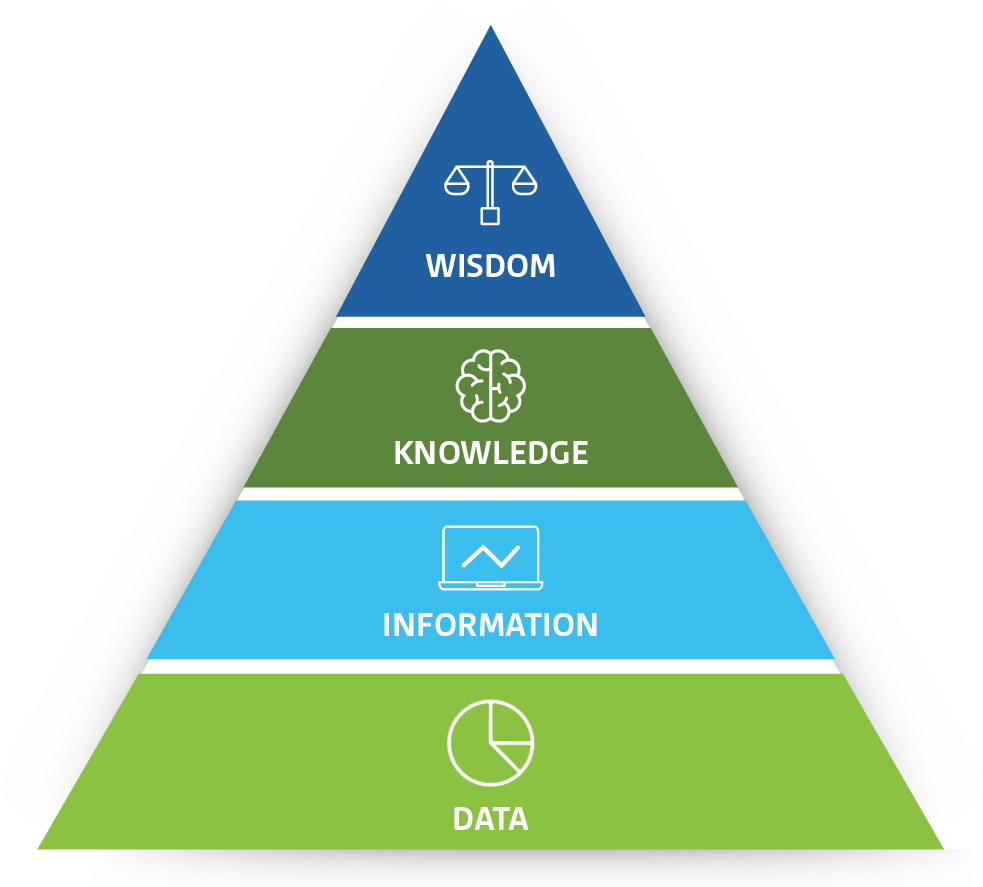 Susan Allen
MWF 9-9:50 AM
3 credits
Prereq: ENVS 121 (ES&T)
QL designation
Subs for EITHER Calc or Stats
Data analysis for objective decision making and policy formulation
Research design, big data, graphs, stats, communication of results
YOU NEED THIS! Whether you know it or not 
ENVS 31200 Topics in Environmental Communication:  ROOTS
Fae Dremock
TR  4-5:15 pm
3 credits
ENVS 300 level/tools elective

Tired of plowing through books? Dig up the dirt instead! Work as a team in hands-on science writing -- interviews, podcasts, features, and web page design for Roots, our online science outreach journal!
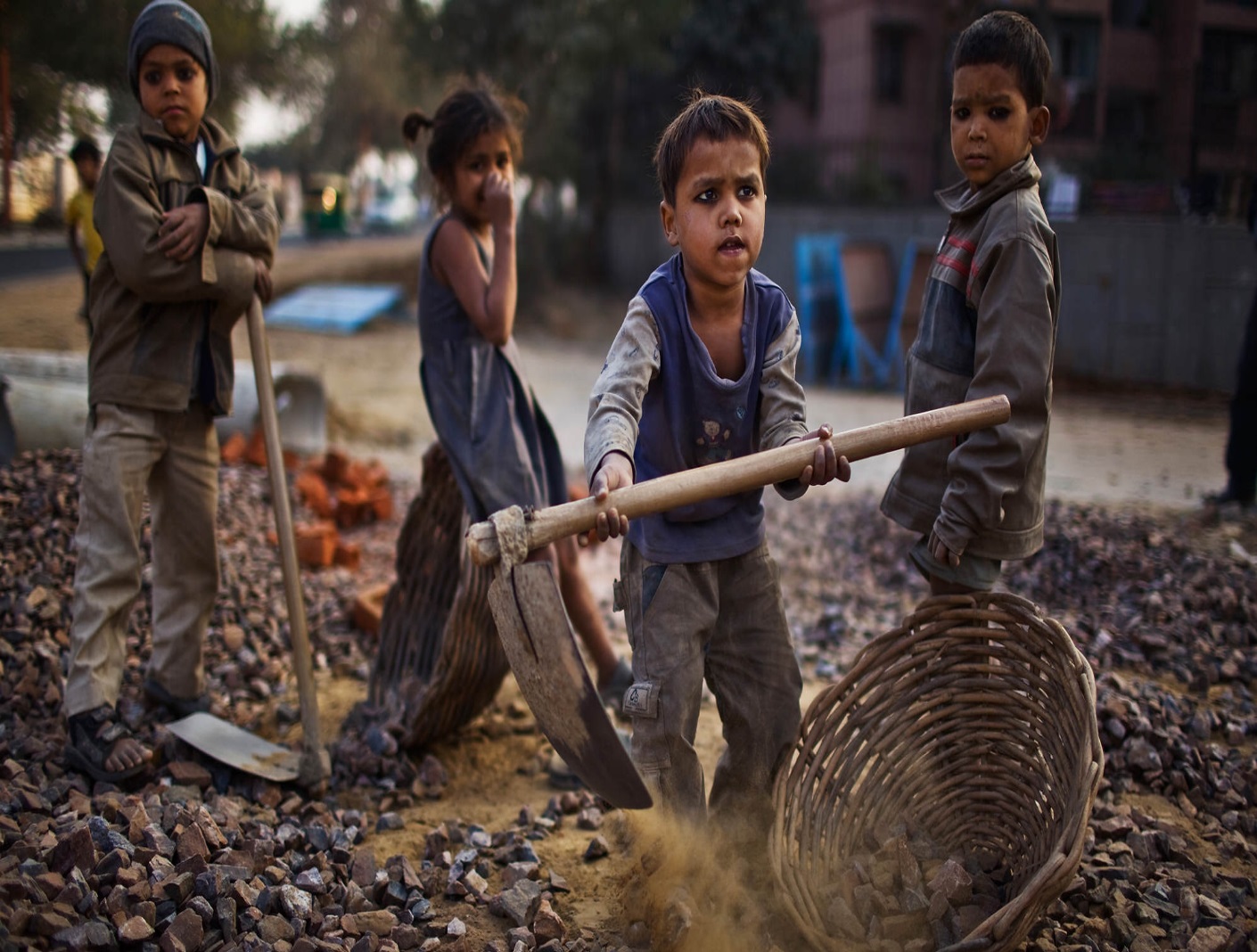 ENVS 321:Governing Socio-Ecological Systems
New Course!
Prerequisites: ENVS 220 or ENVS 213 or ENVS 337
Praneeta Mudaliar
TR 9:25-10:40 AM
3 credits
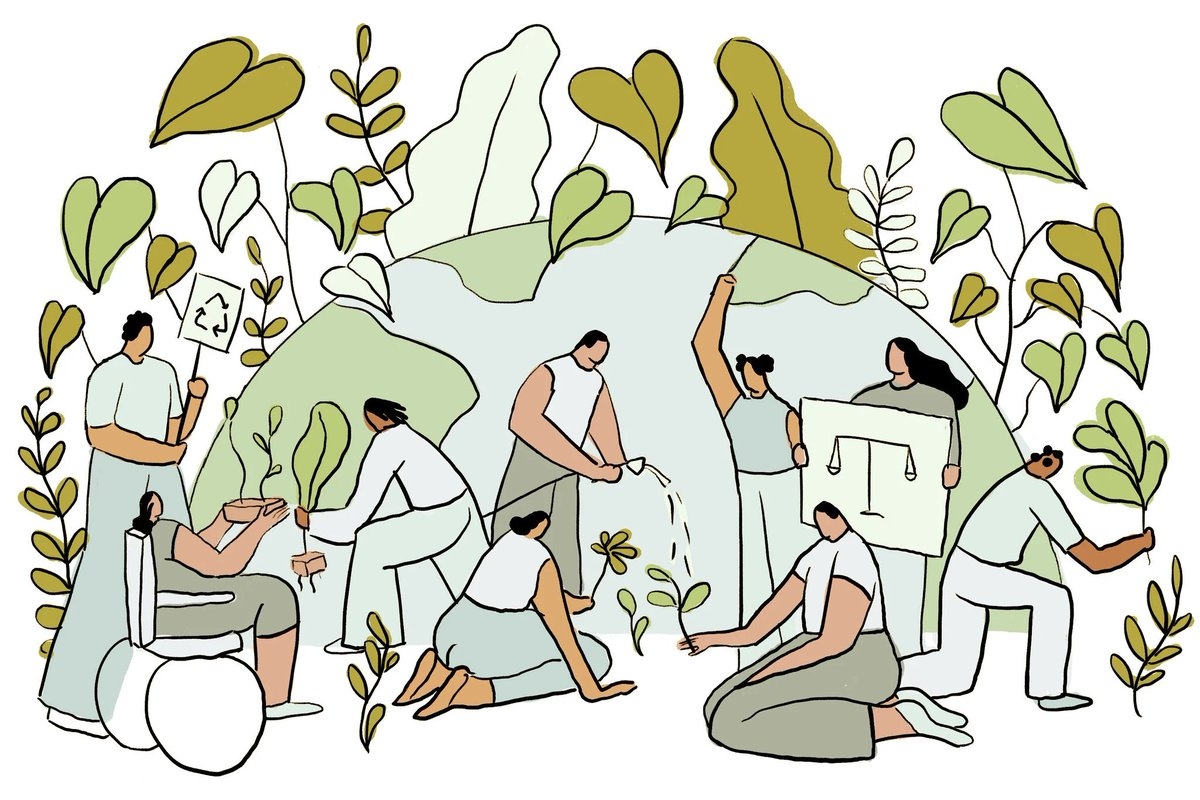 Human rights
Polycentric governance
Multi-level governance
Integrated Water Resource Management
Hydro-politics
Adaptive Governance
Artwork by Alexandra Boawman @scripta_bene / NY Times)
Governance of socio-ecological systems
Environmentalism: diversity, justice, and sustainability
ENVS 351Farming the Forest: Non-Timber Forest Products
Jason Hamilton
4 credits
W 1:10 to 3:50 pm
Prereqs: two ENVS courses; or permission of instructor
Hands-on, learning-by-doing course where students will explore forest management and work w/student-run non-timber products micro-enterprises.
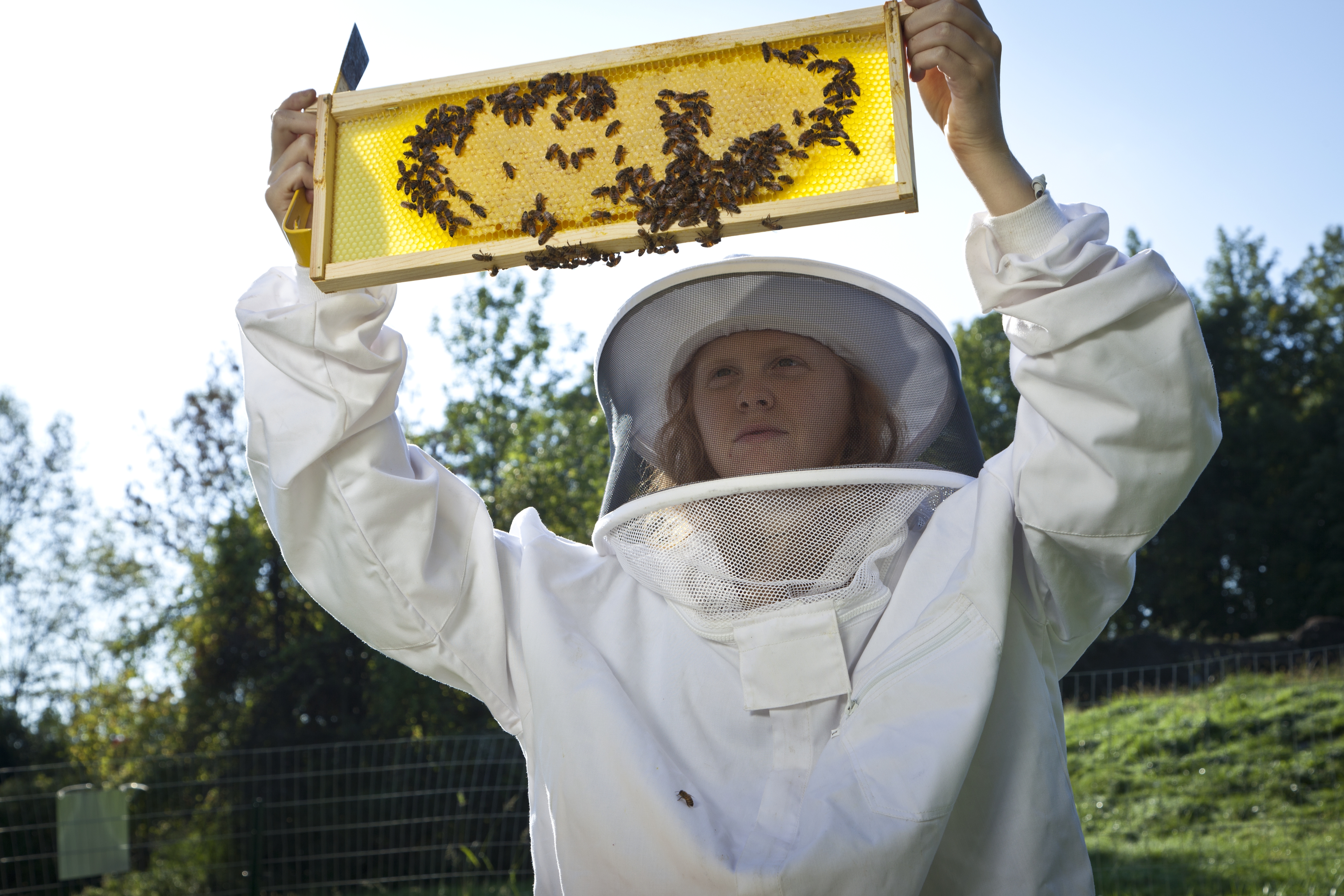 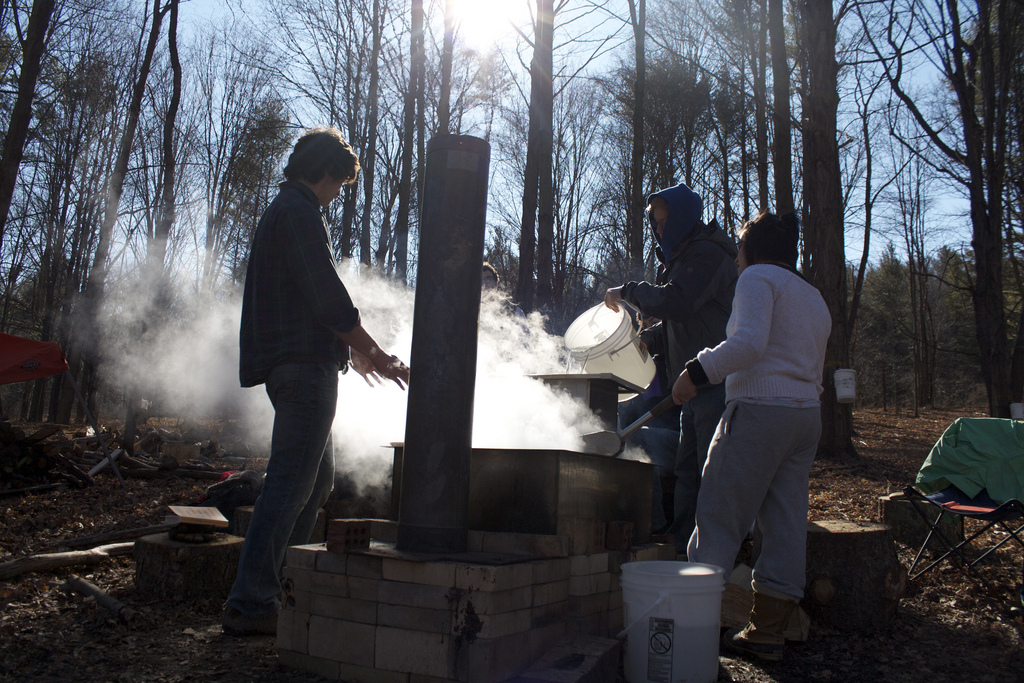 ENVS 36000Topics in Environmental Humanities--The Unnatural Disaster: Katrina
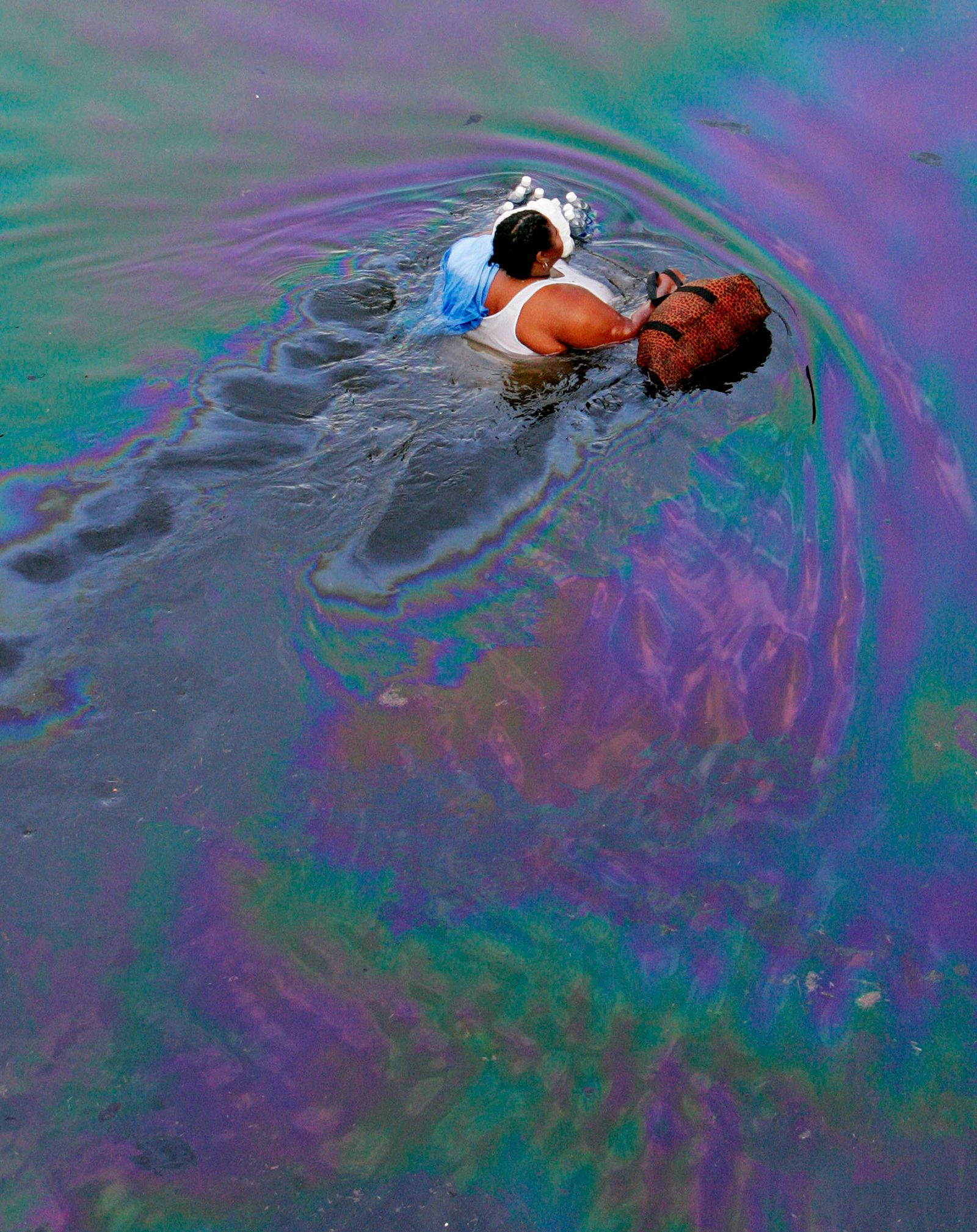 Fae Dremock
MW 4:00-5:15 
3 credits
ICC Writing Intensive
Junior standing
 or consent of instructor
In this course, we explore the human stories in Katrina, talk about disaster management from an ethical perspective, and narrate the unnatural disasters we face.
ENVS 41000Mammals of the Northeast:Track, Sign, Habitat, and Behavior
Jason Hamilton
TR 10:50 – 12:05 pm
Lab: T 1:10 to 3:50 pm
4 credits
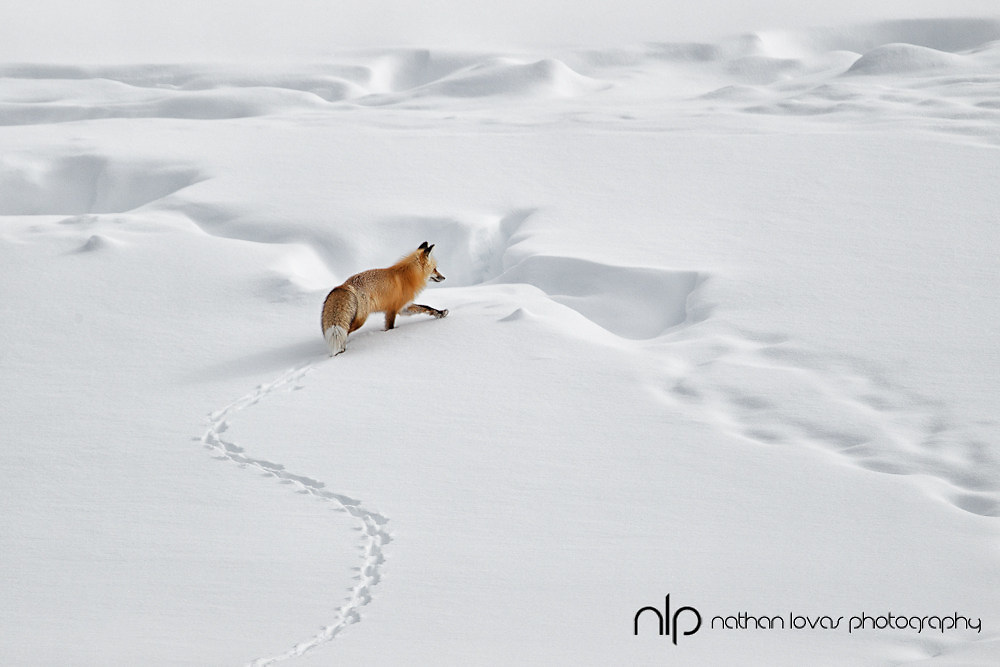 Advanced ENVS elective, Tools, Restricted Science Elective
ENVS 475 – Advanced Environmental Seminar
Susan Allen
M 12 to 12:50 pm
Full Semester
1 credit
Required of all seniors!
Finish the ICC!!!
Prepare for the future. . .
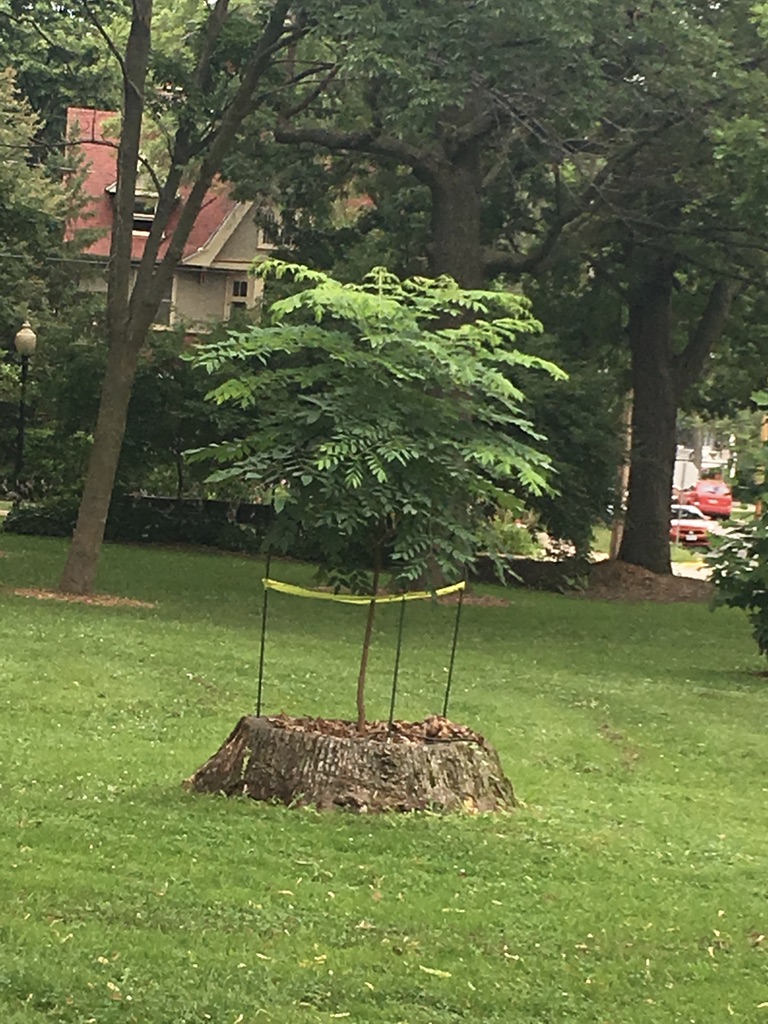 ENVS Honors
Requirements: Students with a minimum GPA in Environmental Studies and Sciences courses of 3.50 and an overall GPA of 3.30 may apply for the honors program
How to apply: Application made to the ENVS curriculum committee via ENVS website
Deadline to apply: End of first semester of junior year
Visit the ENVS website for more information and to fill out the online application
Research, Independent Study & Internships
ENVS 201, 301, 402, 490 and 495


Many opportunities available …..
Contact faculty member directly 
if you’re interested.
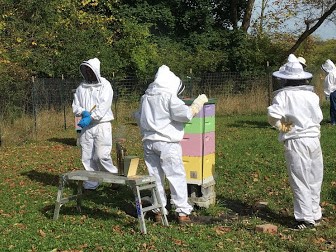 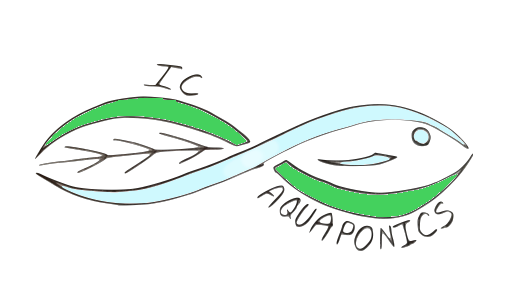 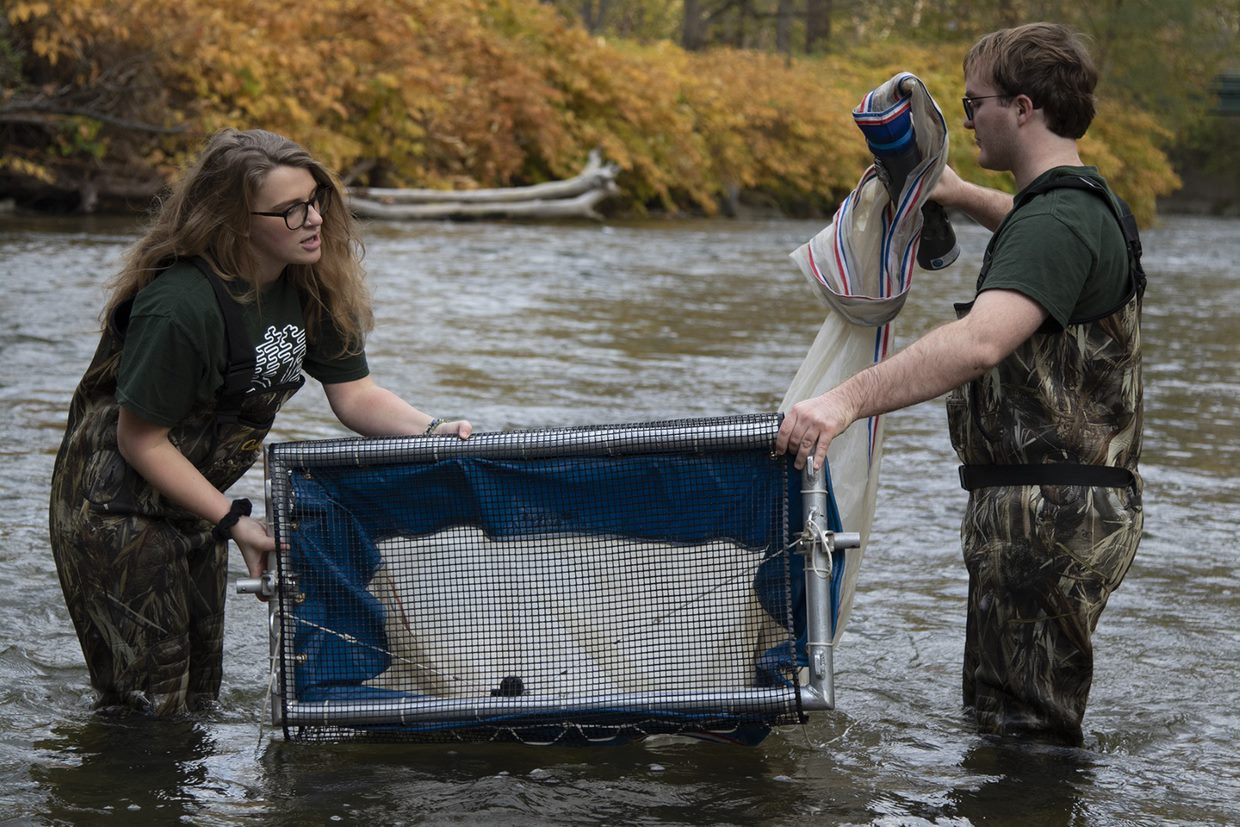 Honors 23007 Winter Wonderland: Tracking & the Art of Seeing in Winter
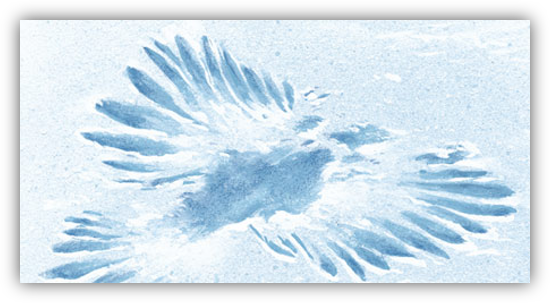 Jason Hamilton
Thursday 2:35-3:50 pm
1 credit Honors seminar
Nature doesn’t go to sleep in the winter… come outside and let's see what's going on!
This seminar will be a face-to-face encounter with the IC Natural Lands. Students will learn how to read a forest, examining it for signs of life and health, through tracking. 
You’ll never see the woods in the same way after taking this seminar!
Courses from Other Departments
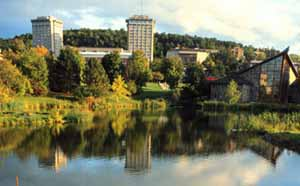 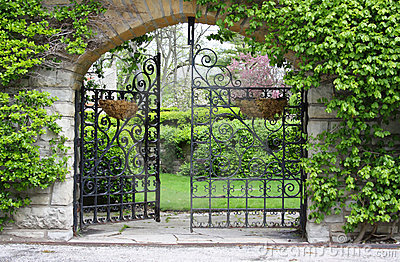 ASTR 17400Solar System Astonomy
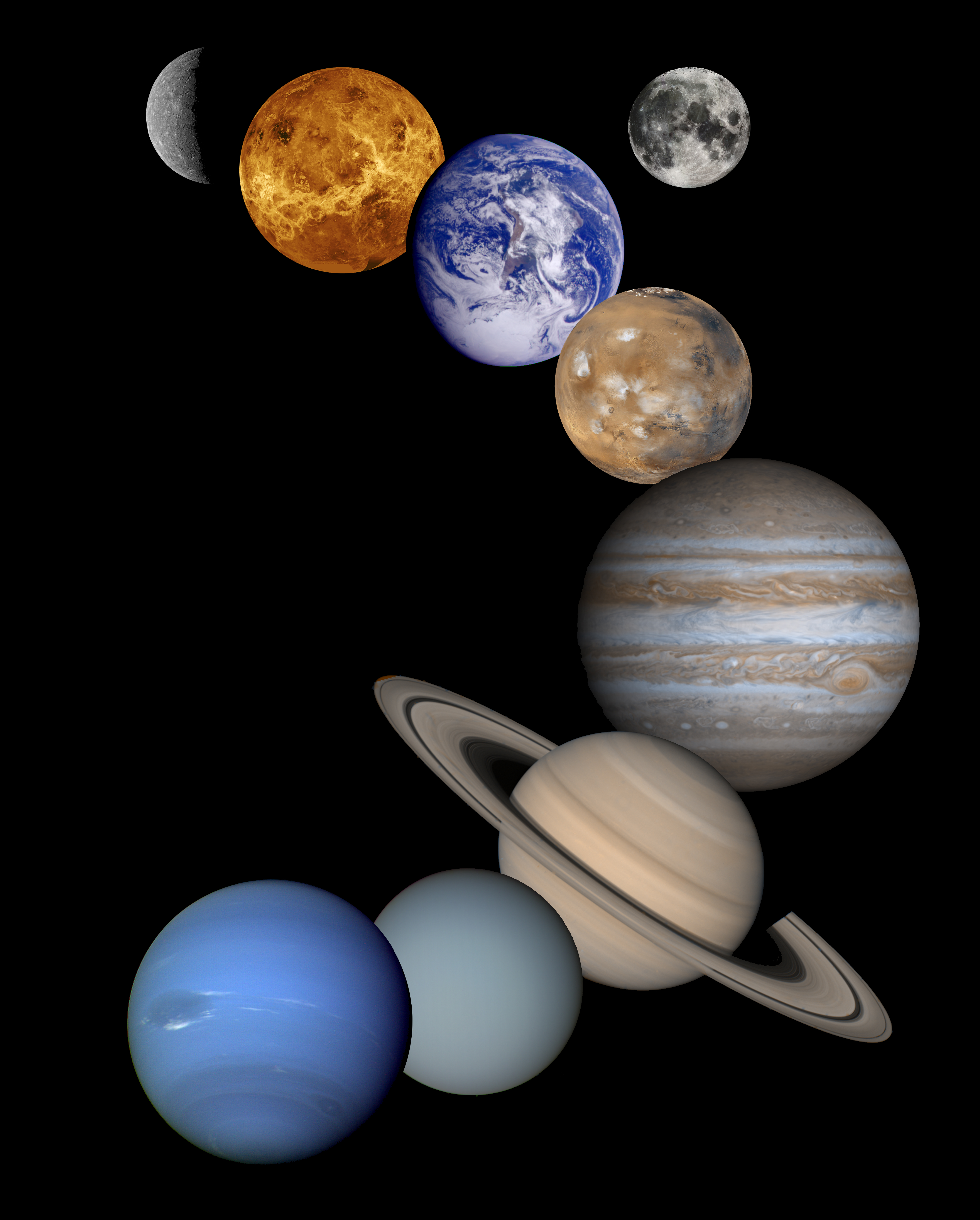 Matt Price – mprice@ithaca.edu
TR 10:50 – 12:05 pm
Fulfills WOS theme, lll theme and
    NS perspective
Geological Systems among planetary bodies
Hydrological Systems: Where is water? 
Atmospheric Systems: runaway greenhouse and no greenhouse
Biological Systems: What is life? Where is life?
Seasons on earth and other planets
Moons and their importance
MATH 159Introduction to R
Thomas Pfaff
W 3 to 3:50 pm
Contact Dr. Pfaff with any questionsat tpfaff@Ithaca.edu
1 credit


     This is a 1-credit introduction to R. The course focuses on problem solving through simulations in R. Students will learn some basics of simulations, graphing, and managing data in R.
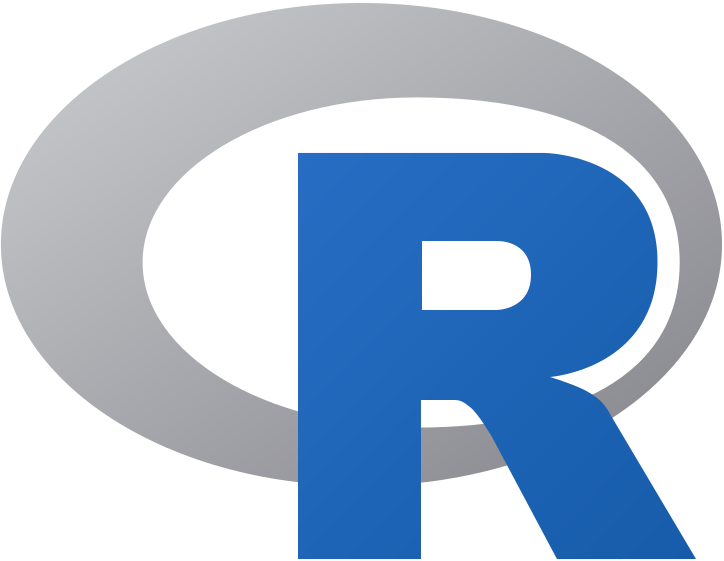 MATH 221 Data Analysis w/ArcGIS
Thomas Pfaff
TR 2:35 – 3:50 pm
Contact Dr. Pfaff with any questionsat tpfaff@Ithaca.edu
Fulfills Tools or ENVS elective


Provides an introduction to spatial data management, analysis, modelling and visualization, and their applications, with a focus on problem solving with GIS. The context for applications in this course will mainly be environmental. The popular ArcGIS software will be used. Prerequisites: MATH 11100, MATH 14400, MATH 14500, or COMP 12400. (S,Y)
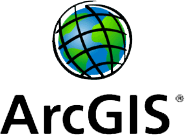 MATH 16500Quantifying Sustainability
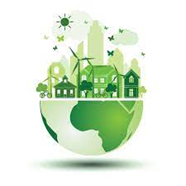 Emilie Wiesner: ewiesner@ithaca.edu
MWF 9 to 9:50 AM
How do we meet the needs of the present without compromising the ability of future generations to meet their own needs? This is the fundamental question of sustainability.  Quantitative information is a key component to understanding the problems and solutions available.  In this class, we'll use simple mathematical tools to help understand the issues, make more informed  personal choices and weigh in on society wide policy.
CHEM 121Principles of Chemistry
Meets MWF 9-9:50 AM plus co-requisite lab CHEM 12200 on R 1:10-3:40pm
4 cred
Required for Env Science majors

.
HISTORY OF THE FUTUREHIST 272—T/H, 10:50 PM
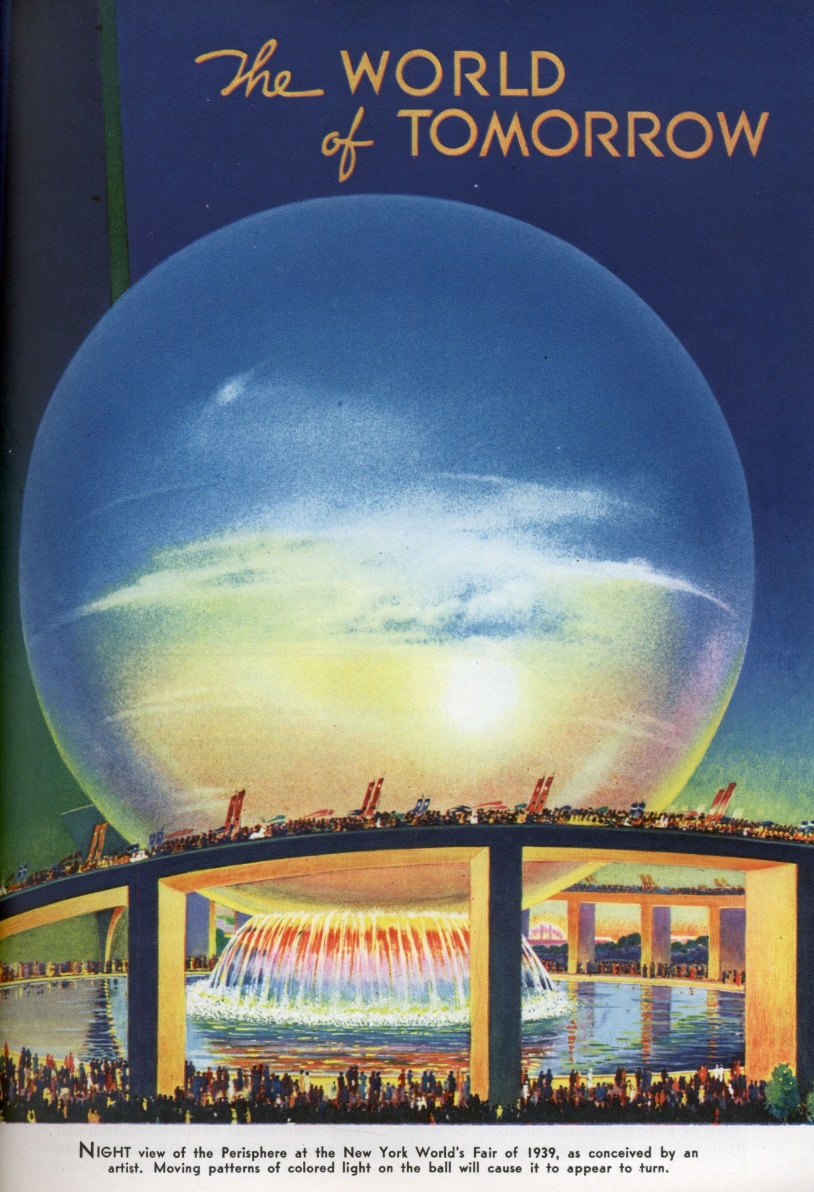 Premise: How past societies imagined their future can reveal a great deal about who they were. 

Major Course Topics:

The Climate Crisis &Environmental Futures
Apocalyptic Visions of the Future
Utopian Visions of the Future
History of the Idea of Progress
Technology and the Future
Media Depictions of the Future
The Future Human

Counts as humanities perspective course.
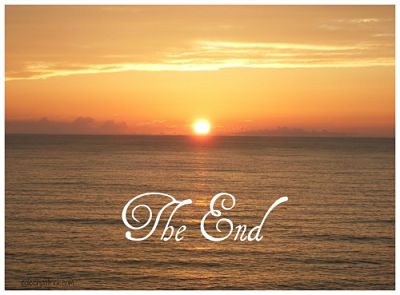